Youth Reinvestment Grant Program Statewide Evaluation | Round 2 Grantees
Overview of Evaluation & Quarterly Progress Report
October 6, 2020
Statewide Technical Assistance Team
Institute for Social Research at Sacramento State University
Project Team
Shannon Williams
Jessica Newham
James Vergara

Statewide Evaluation TA Email: YRGEval@csus.edu
Overview
Purpose of Statewide Evaluation
Statewide Evaluation Process
Quarterly Progress Report Form
Technical Assistance
Purpose of Statewide Evaluation
Describes implementation and outcomes
Based upon proposed project activities and expected outcomes
Research design must rely on aggregate data exclusively
[Speaker Notes: The RFP outlined the purpose and the parameters of the statewide evaluation.]
Developing the Statewide Evaluation Plan
Reviewed all Round 1 grantee proposals
Identified areas of alignment
Developed Statewide Logic Model
Developed Quarterly Progress Report (“QPR”) 
Produced semi-annual Grantee Dashboards
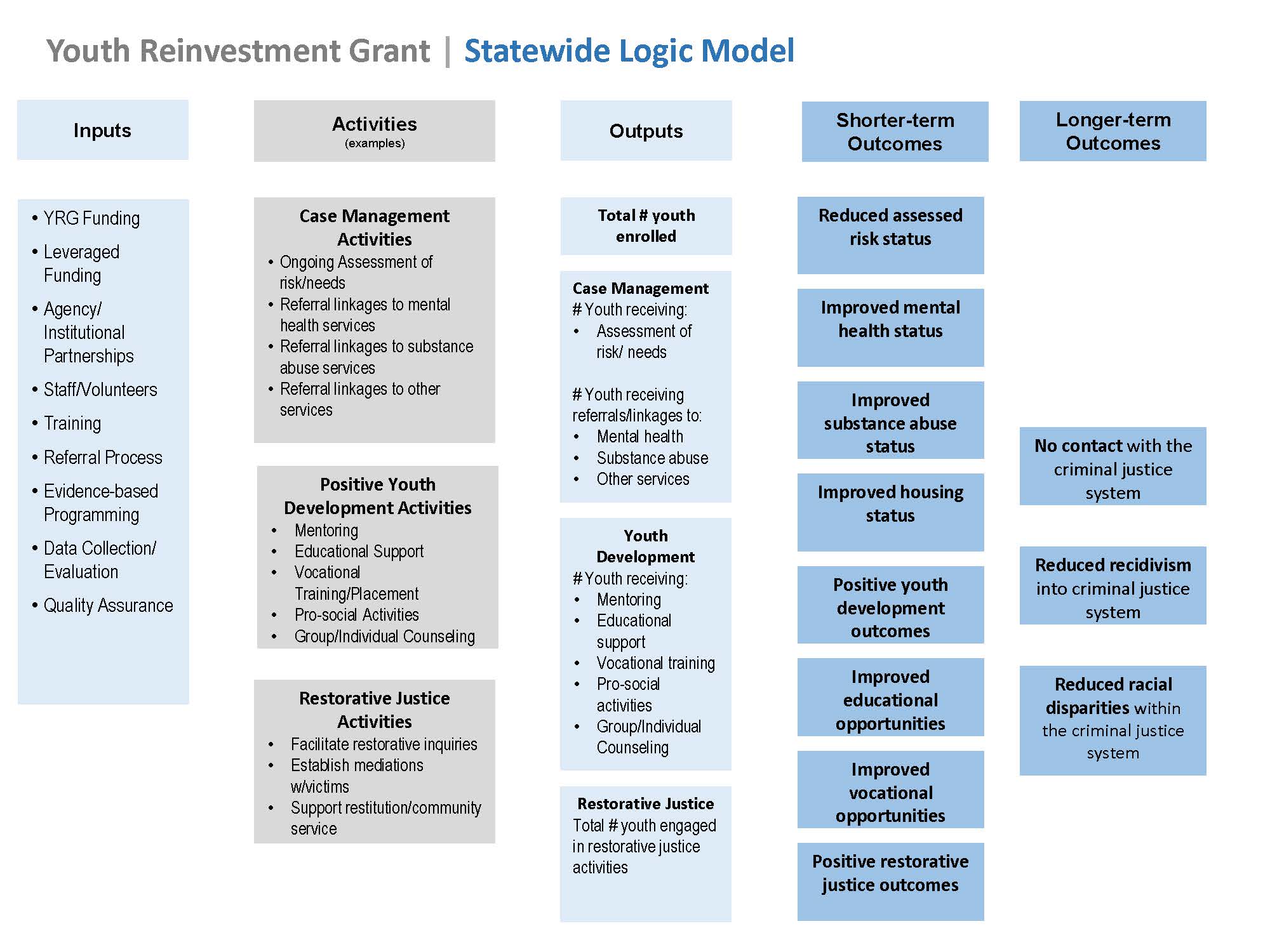 Quarterly Progress Report
Collects quarterly updates on grant spending and overall progress (for BSCC)
Collects quarterly project and evaluation data
Project Inputs & Implementation
Status of Grant Agreement Goals & Objectives 
Description of Grantee Project 
Youth Participant Reporting
Youth Participating in Activities
Successfully Exiting Youth Outcomes
Q1&Q2 QPR due February 15th
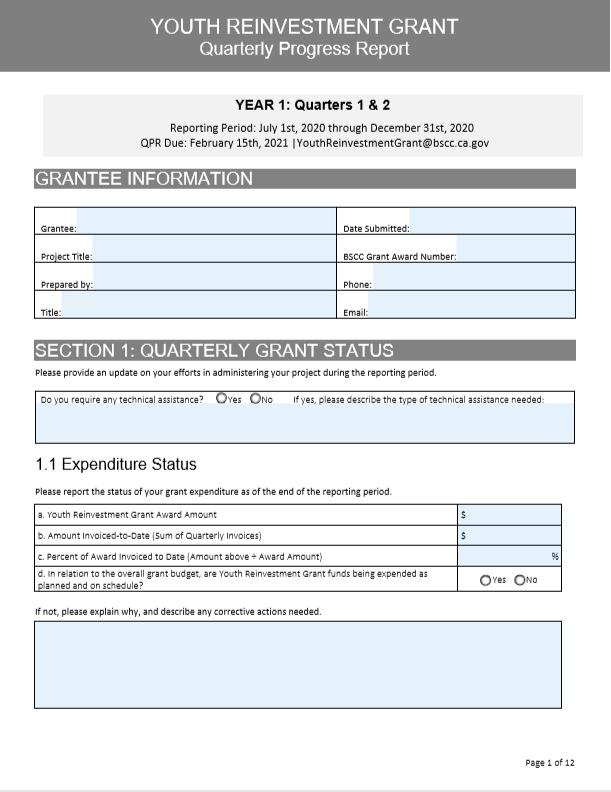 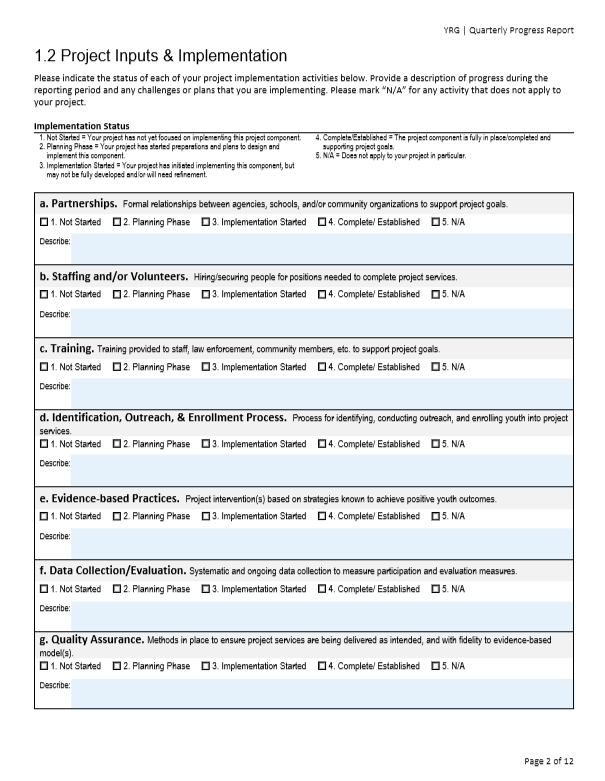 Dashboards created with QPR data
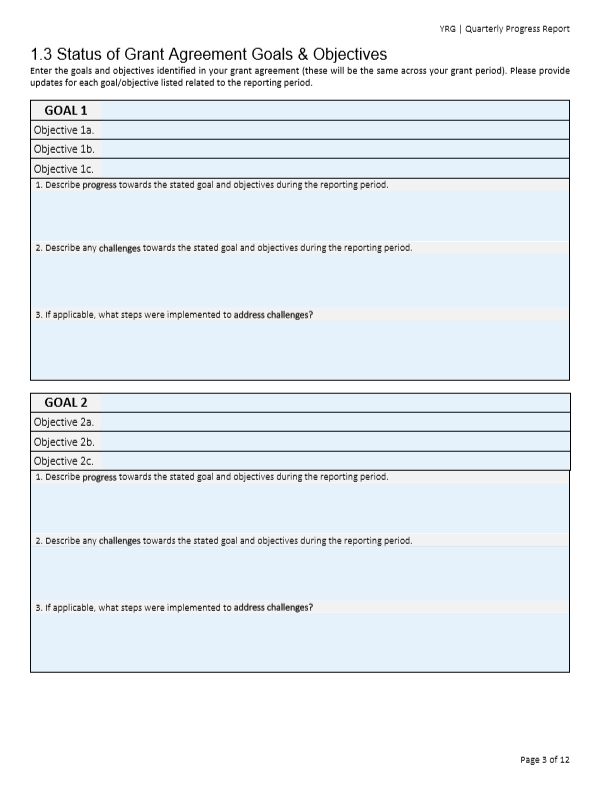 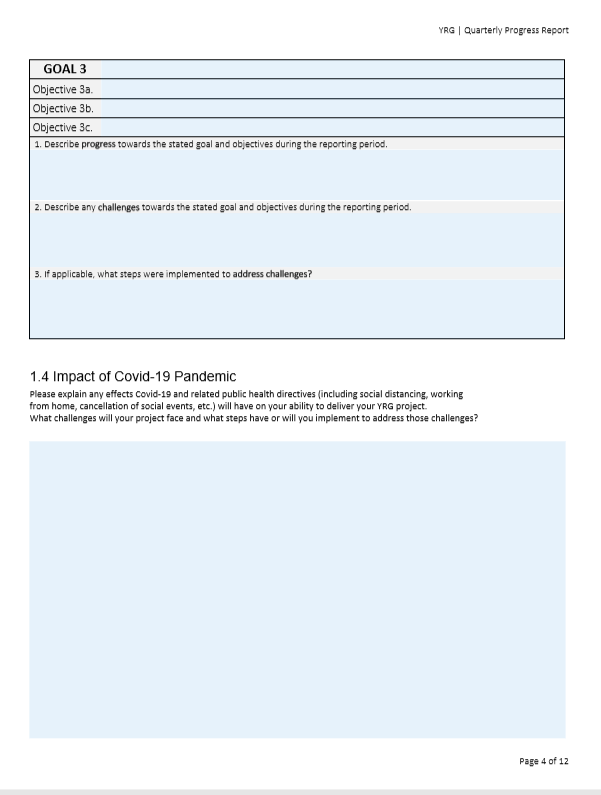 Dashboards created with QPR data
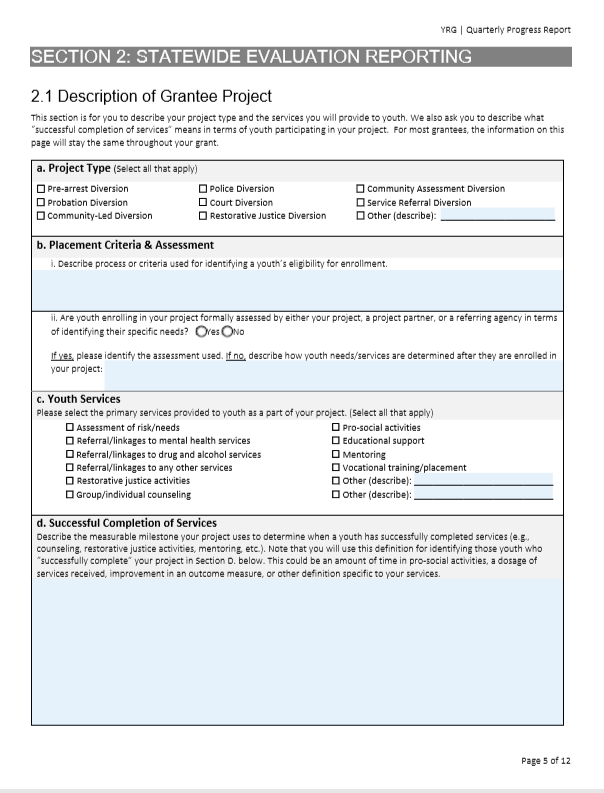 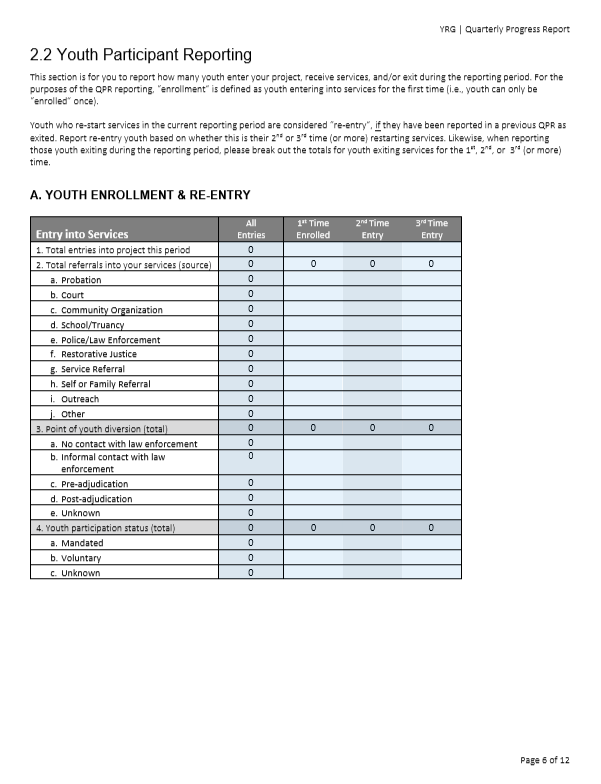 Dashboards created with QPR data
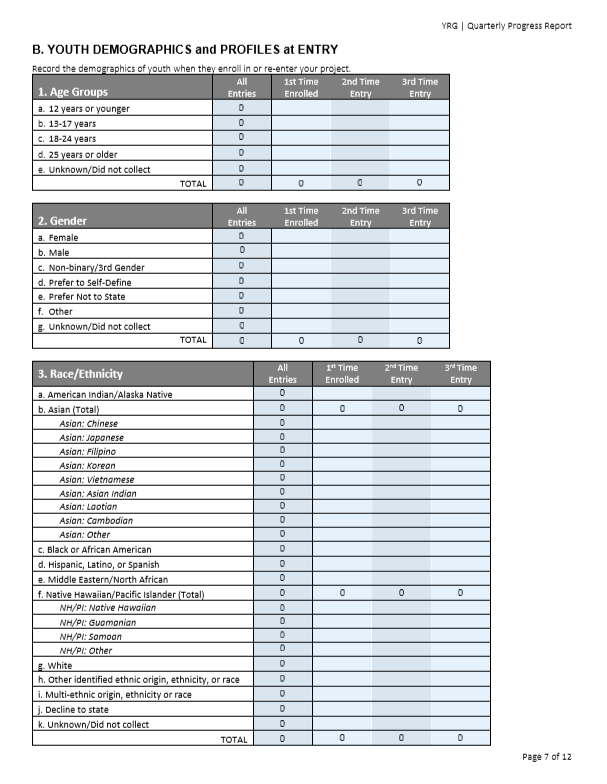 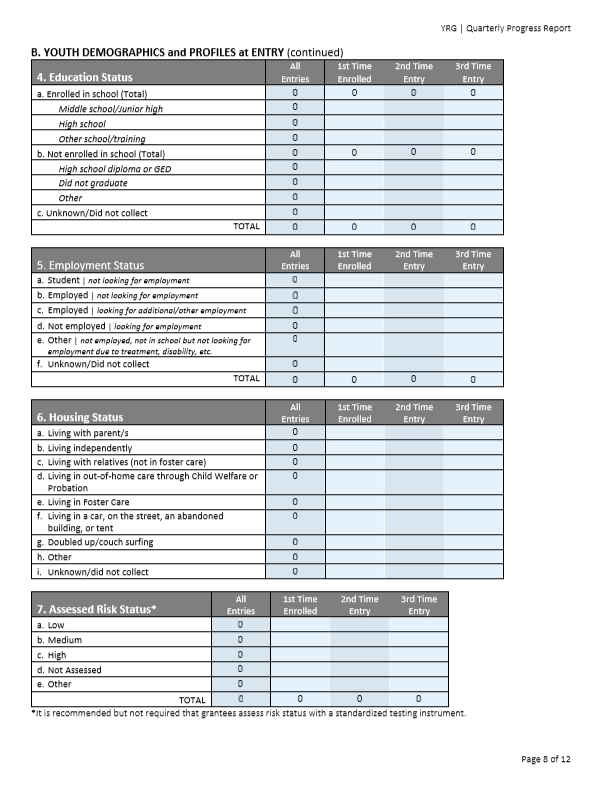 Dashboards created with QPR data
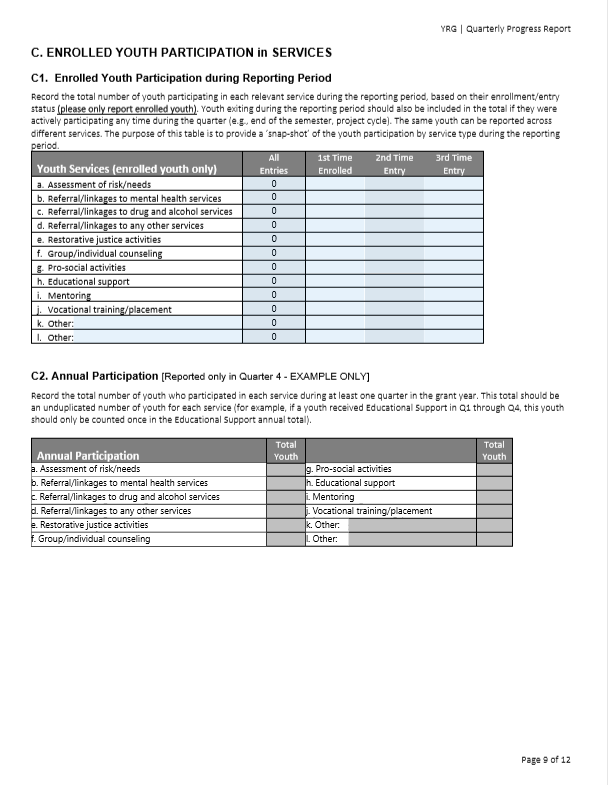 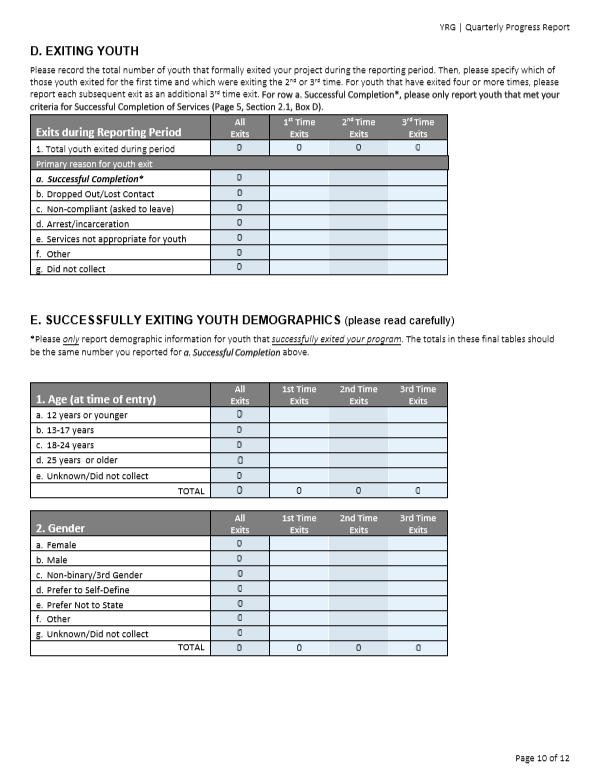 Dashboards created with QPR data
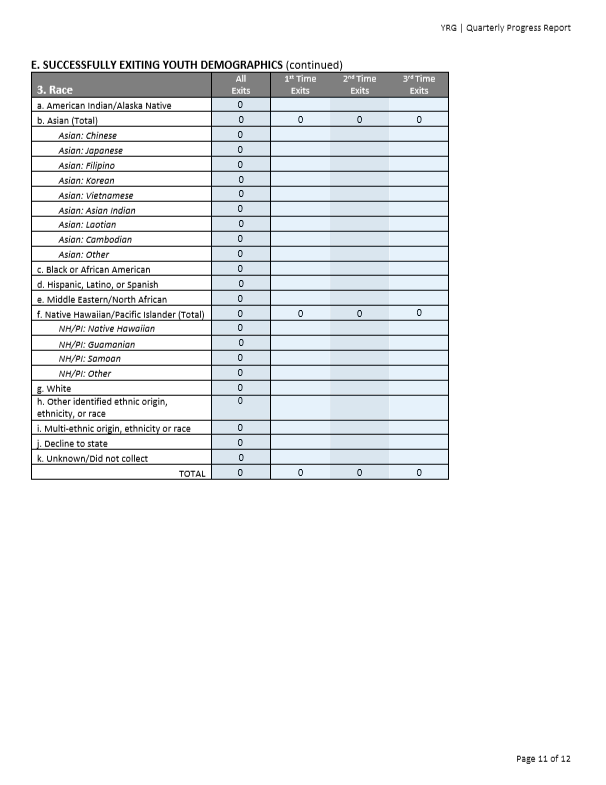 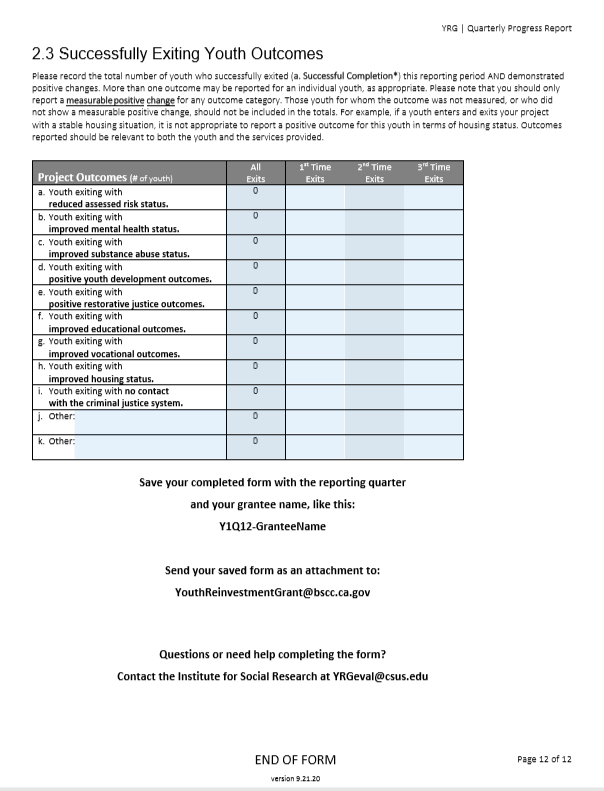 Dashboards created with QPR data
Grantee Technical Assistance
Instructional Guide for Completing the QPR
Email YRGEval@csus.edu to get in touch with our team
Technical assistance webinar on January 20th to walk through QPR and answer any questions
Dashboards created with QPR data
ISR prepares bi-annual Dashboards with grantee and statewide data
You will receive a Dashboard with your project data, and a YRG Statewide Dashboard
Dashboard example:
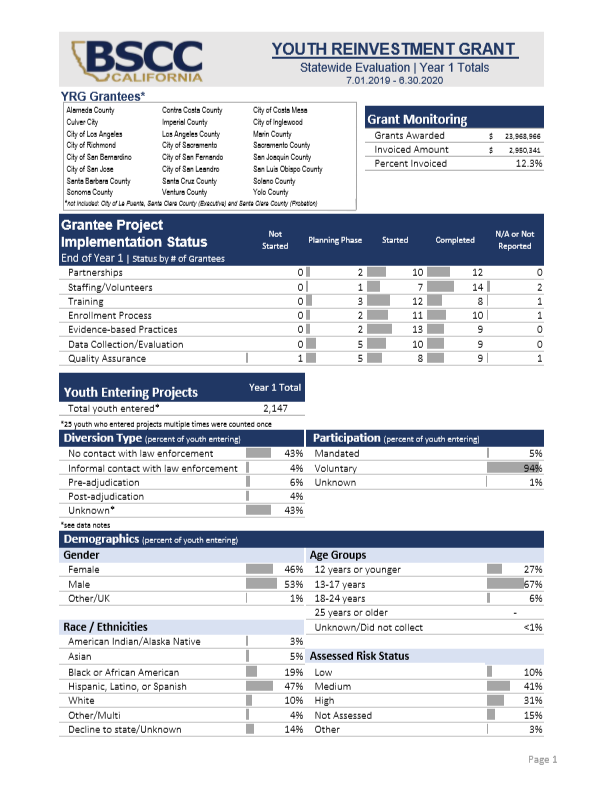 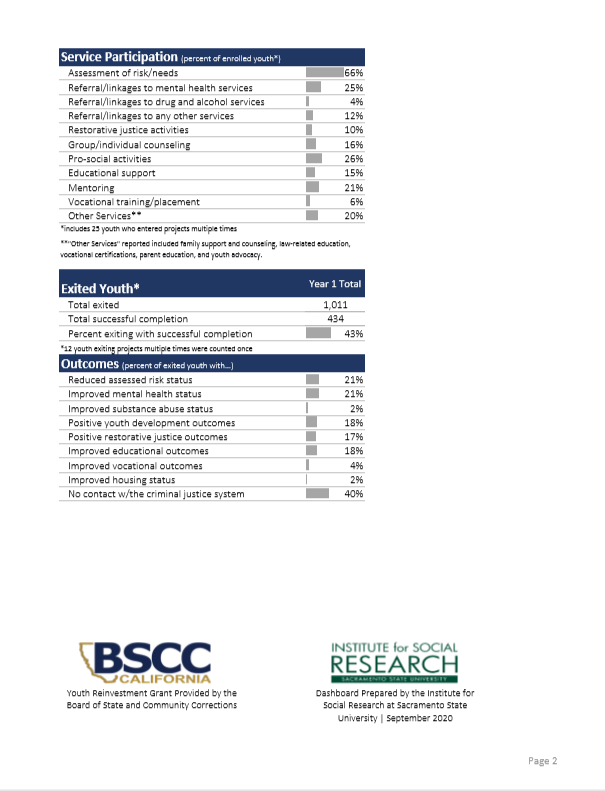 Questions?